STEM NEDİR?
SUNU
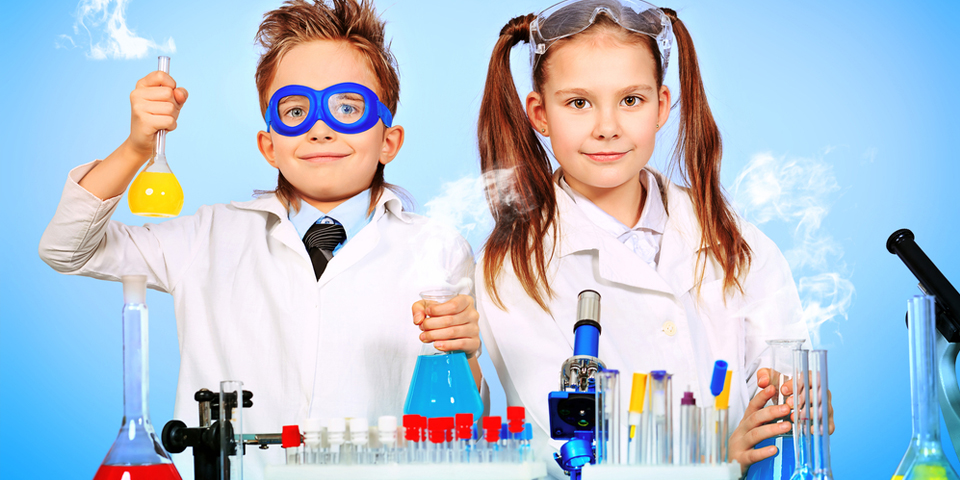 rehberlikservisim.com
STEM NEDİR?
Science, (Bilim)
Technology, (Teknoloji)
Engineering (Mühendislik)
Math (Matematik)
dört önemli disiplinin bir araya getirilmesiyle oluşturulan bir öğretim modelidir.
 Türkiye’de (FeTeMM) olarak adlandırılmaktadır.
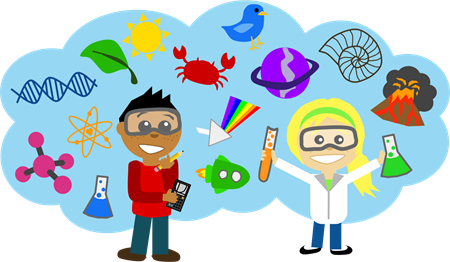 rehberlikservisim.com
STEM NEDİR?
Özellikle ABD’den yayılan popüler bir eğitim sistemi olan STEM dünya’da birçok okulda (ülkemizde’de aynı isimle eğitim sistemini uygulayan okullar mevcuttur) uygulanmaya başlamış bir eğitim sistemidir.
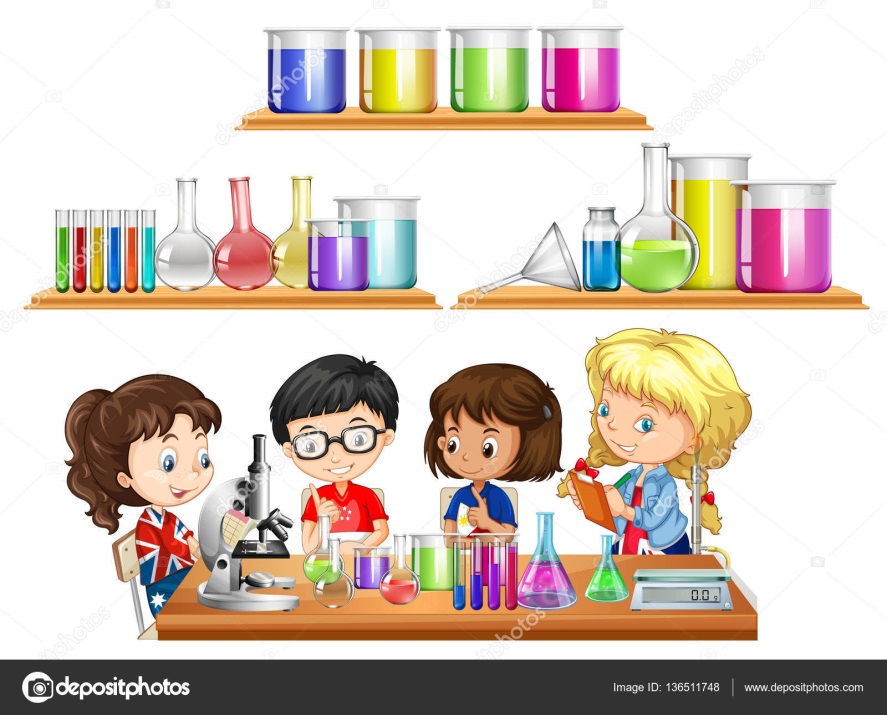 rehberlikservisim.com
STEM NEDİR?
Bu sistem sayesinde, öğrencilere Fen bilimleri, Matematik gibi dersleri ezber sisteminden çıkartıp, bilgilerin gerçek yaşamda uygulanabilirliği ve problem çözme tekniklerini/metodlarının geliştirilmesi, merak, araştırma ve yaratıcılık özelliklerinin öne çıkartılmasını hedef alınmaktadır.
rehberlikservisim.com
STEM NEDİR?
Bu sistem sayesinde, öğrencilere Fen bilimleri, Matematik gibi dersleri ezber sisteminden çıkartıp, bilgilerin gerçek yaşamda uygulanabilirliği ve problem çözme tekniklerini/metodlarının geliştirilmesi, merak, araştırma ve yaratıcılık özelliklerinin öne çıkartılmasını hedef alınmaktadır.
rehberlikservisim.com
STEM NEDİR?
Öğrencilere günlük yaşamda problemlerle başa çıkmanın da bir matematiği olduğunu anlatıp, farklı düşünmelerini ve çeşitli süreçlere yeni çözümler arama kabiliyetlerini artırmalarını sağlayacak bir yaklaşımdır.
rehberlikservisim.com
STEM NEDİR?
Öğrenciler, fen bilgisi, matematik ve teknoloji alanlarındaki bilgi ve becerilerini, gerçek hayattaki problemlerini çözmek için kullanacak aktivitelerle geliştiriyorlar.
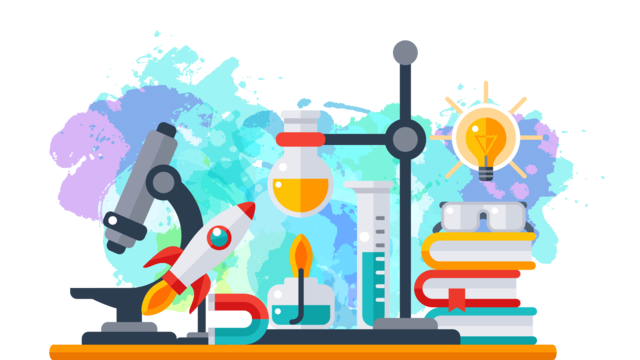 rehberlikservisim.com
STEM NEDİR?
STEM eğitimleri dünyada iş gücü niteliğinin artırılmasını sağlamak için gerekli stratejilerden olan davranışların geliştirilmesini sağlar.
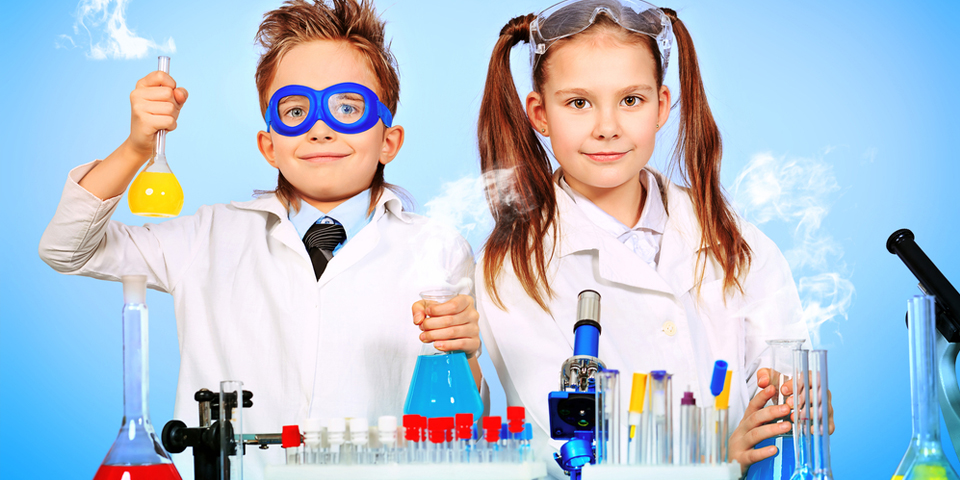 rehberlikservisim.com
ÖZET OLARAK
Erken yaşta eleştirel düşünme, yaratıcılık ve problem çözme, deneme  -yanılma, yaparak öğrenme, sorgulama, araştırma yapma ve buluş yapma gibi yetileri aktararak, toplumun üretkenlik ve sorumluluk becerilerini artırmayı hedefliyor.
rehberlikservisim.com
STEM NEDİR?
STEM eğitim sistemi, öğrencileri tarımdan endüstriye, çevre yönetiminden sağlık hizmetleri ve ulaşım sektörüne pek çok alanda başarı için hazırlıyor. Üstelik model, bilim, matematik ve teknoloji alanlarıyla da sınırlı kalmıyor. İstenildiği takdirde, dilbilgisi, edebiyat ve güzel sanatlar gibi bölümlere de kolaylıkla adapte edilebiliyor.
rehberlikservisim.com
STEM NEDİR?
STEM eğitiminin diğer bir amacı ise, disiplinler arasındaki ayrımı ortadan kaldırmak, tam entegrasyonu uyumlu bir şekilde oluşturmak ve anaokulundan üniversiteye kadar verilecek bu eğitim yaklaşımıyla sorgulayan, araştıran, üreten ve yeni buluşlar yapabilen bir neslin yetiştirilmesidir.
rehberlikservisim.com
STEM NEDİR?
Farklı bir bakış açısıyla STEM; teorik bilgilerin pratiğe dönüştürülmesi yani yeni bir ürün ortaya koyulmasına STEM denir.
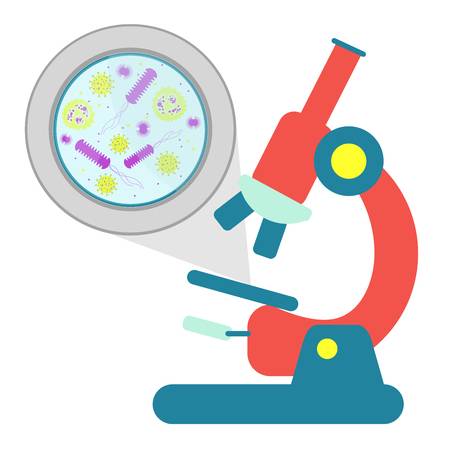 rehberlikservisim.com
STEM NEDİR?
STEM eğitiminin tüm prensiplerinin ve faydalarının, sanatın içine ya da sanat yoluyla entegre edilmesi yaklaşımına ise STEAM deniyor. STEM eğitimini bir başka seviyeye taşıyan STEAM, fen, teknoloji, mühendislik ve matematik dallarının arasına beşinci bir disiplin olarak sanatı (Art) katıyor.
rehberlikservisim.com
STEM NEDİR?
STEM eğitimi zihinsel süreç gelişimini, girişimciliği ve ürün geliştirme becerilerini destekleyen bir eğitimdir.
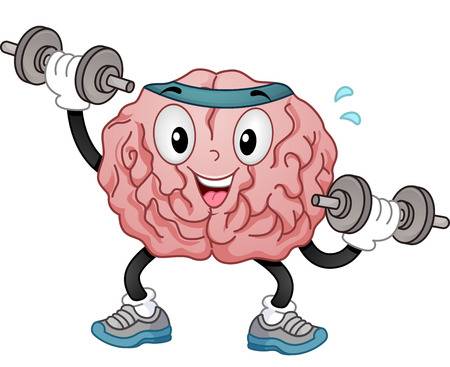 rehberlikservisim.com
STEM EĞİTİM-ÖĞRETİM DÖNGÜSÜ?
rehberlikservisim.com
STEM EĞİTİM-ÖĞRETİM DÖNGÜSÜ?
rehberlikservisim.com
STEM FAYDALARI NELERDİR?
Öğrencileri esneklik ve güven içinde düşünmeye teşvik eder.

Yüzyıl becerilerini kazandırmaya olanak sağlar.

Karşılaştıkları sorunlara daha kısa ve çözümler üretmeyi sağlar.

Öğrenme motivasyonunu artırır.

Tasarım odaklı düşünme ve yenilikçi olmayı sağlar.
rehberlikservisim.com
STEM FAYDALARI NELERDİR?
Eğitim programının içeriğini canlandırıcı bir öğrenme ortamı sağlar.

Öğrencilerin yeni buluşlar keşfetmesini, olaylar arasındaki ilişkiyi daha iyi anlamaları olanağını sağlar.

İşbirliği ve bağımsız çalışma yoluyla öğrencilerin özgüven ve öz yeterliliğini geliştirir.

Eleştirel düşünme, problem çözme, sorgulama, yaratıcı zeka v.b. Zihinsel işlevlerini geliştirir.
rehberlikservisim.com
ÖĞRETMENİN ROLÜ?
Öğretmenlerin rolü öğrencilere Fen, Teknoloji, Mühendislik ve Matematik derslerinde teorik bilgileri vermek değil, yol göstericilik yaparak öğrencileri üst düzey düşünme, ürün geliştirme, buluş ve inovasyon yapabilme seviyesine ulaştırmaktır. Bunu yaparken de eğitim sisteminin içinde öğrencinin hata yapmaktan korkmamasını sağlayacak ve özgüvenlerini geliştirecek ortamlar sağlanması önemlidir.
rehberlikservisim.com
DÜNYADA STEM ?
Dünyada teknoloji ve inovasyonda ilerlemeyi amaçlayan birçok ülkede STEM eğitimi ve STEM işgücü üzerinde giderek daha fazla durulmaktadır. Günümüzde birçok ülke eğitim sistemlerinde STEM’e yer vermektedirler. STEM şu anda Amerika Birleşik Devletleri, Avrupa Birliği, Japonya, Kore, Almanya ve Çin gibi önde gelen ülkelerde ilkokullardan başlayarak ortaöğretim ve üniversitelerde uygulanmaya başlamıştır.
rehberlikservisim.com
TÜRKİYE’DE STEM
Ülkemizin STEM eğitimi için Millî Eğitim Bakanlığı tarafından hazırlanmış doğrudan bir eylem planı bulunmamakla birlikte 2015-2019 Stratejik Planında STEM’in güçlendirilmesine yönelik amaçlar bulunmaktadır.
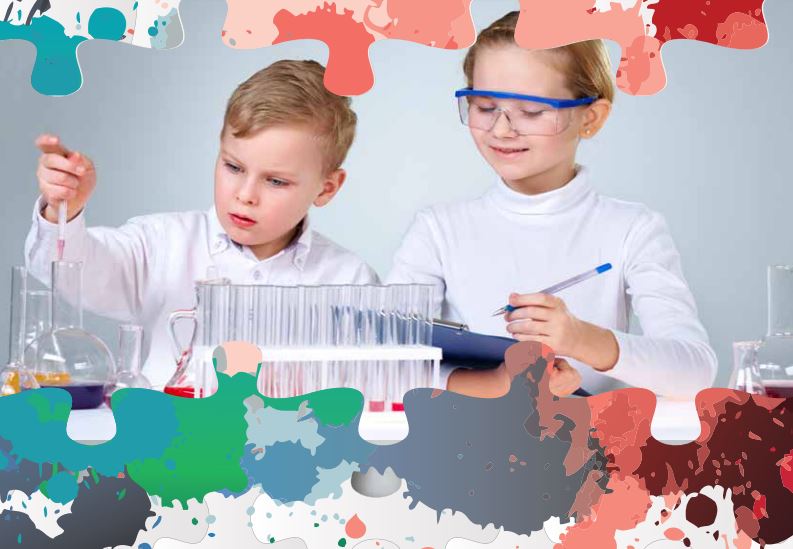 rehberlikservisim.com
TÜRKİYE’DE STEM
STEM eğitimi konusunda başarılı öğrenci ve öğretmenleri ortaya çıkarmak için TÜBİTAK proje çalışmaları yapmakta ve yarışmalar düzenlemektedir. Ayrıca, ülkemizde STEM eğitimiyle ilgili olarak, TÜBİTAK tarafından çeşitli illerde bilim merkezleri açılmaya başlamıştır. Bilim merkezleri, öğrencilere bilimi ve bilim insanını sevdirerek, toplumda bilime yönelik önyargıları ortadan kaldırmayı hedeflemektedir. Bu maksatla kurulan bilim merkezlerinde, ders dışı zamanlarda öğrencilerle STEM etkinlikleri yapılmaktadır
rehberlikservisim.com
TÜRKİYE’DE STEM
Ülkemizde de STEM eğitimine geçilirken çocuklara küçük yaşlardan itibaren Fen, Teknoloji, Mühendislik, Sanat ve Matematik disiplinleri arası bir bakış açısı kazandırılarak sorgulama, problem çözme, araştırma yapma, estetik bakış açısı ve ürün geliştirme becerilerinin kazandırılması amaçlanmalıdır.
rehberlikservisim.com
TÜRKİYE’DE STEM
1. STEM Eğitimi merkezlerinin kurulması, 
2. Bu merkezlerde üniversitelerle işbirliği içerisinde STEM eğitimi araştırmalarının yapılması, 
3. Öğretmenlerin STEM eğitim yaklaşımını benimseyecek şekilde yetiştirilmesi, 
4. Öğretim programlarının STEM eğitimini içerecek biçimde güncellenmesi,
 5. Okullardaki STEM eğitimi için öğretim ortamlarının oluşturulması ve ders materyallerinin sağlanması
rehberlikservisim.com
TÜRKİYE’DE STEM ANKETİ
rehberlikservisim.com
KAYNAKLAR
https://www.egitimpedia.com/stem-egitimi-nedir/
http://www.egitimdebilisimteknolojileri.com/stem-nedir-stem-egitimi.html
https://yegitek.meb.gov.tr/www/meb-yegitek-genel-mudurlugu-stem-fen-teknoloji-muhendislik-matematik-egitim-raporu-hazirladi/icerik/719
rehberlikservisim.com
HAZIRLAYAN
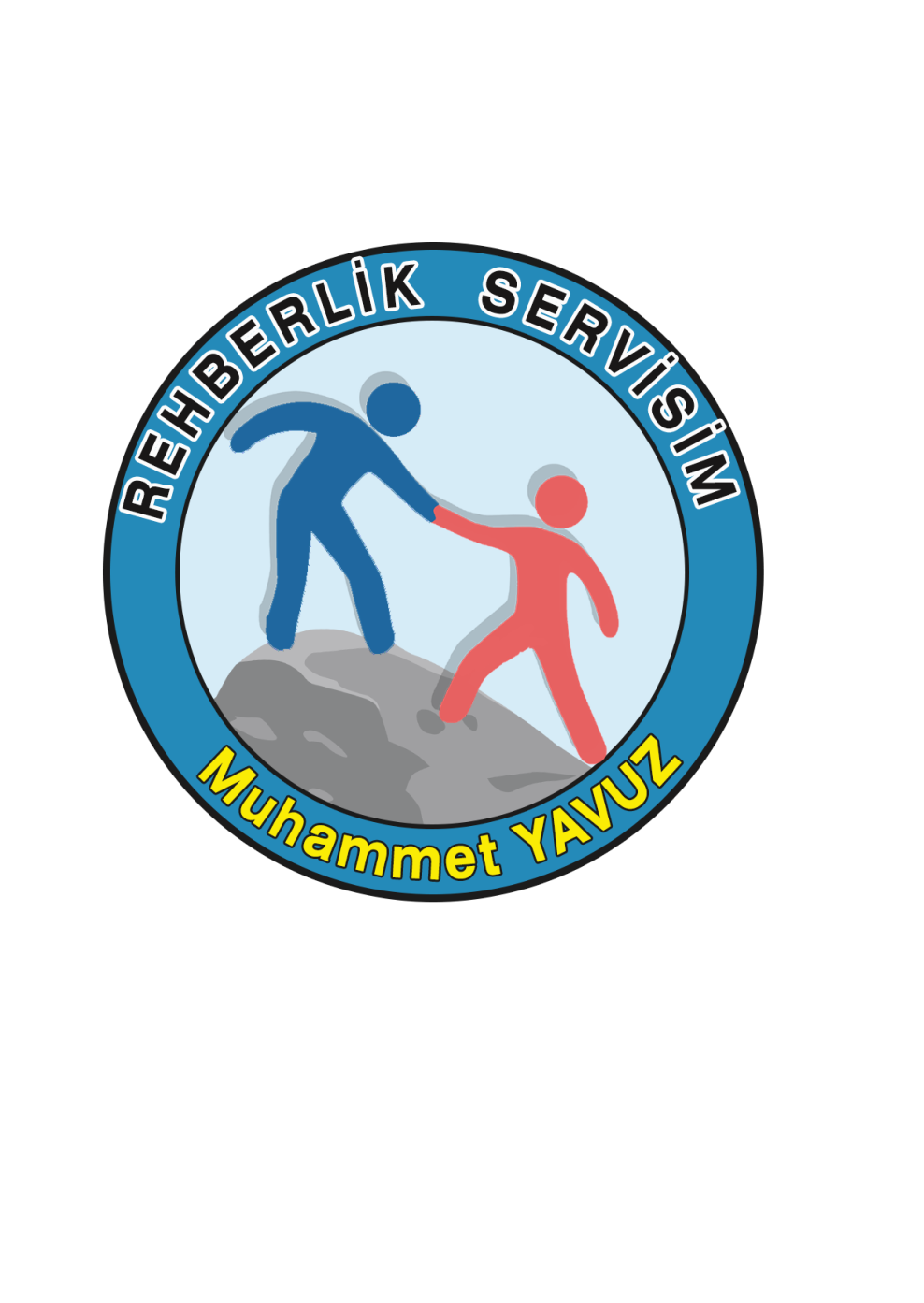 rehberlikservisim.com
rehberlikservisim.com